В бою отстоял Отчизну свою. Усову Георгию Захаровичу посвящается.
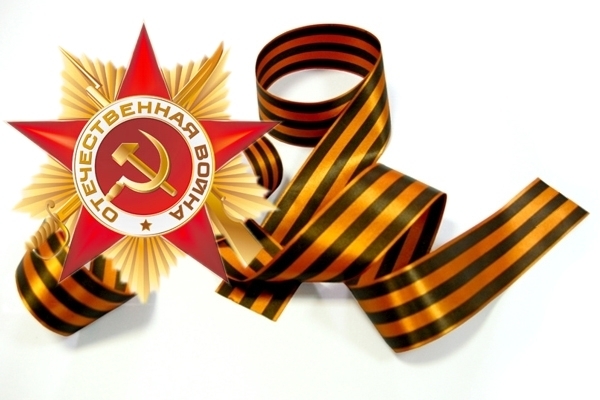 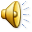 Памятник стоит в полыни
Возле самого села.
Разговор идет поныне,
Как в степи война была.
Серый камень обелиска,
Повернувшись 
             в степь спиной,
Так и хочет поделиться,
Кто лежит в земле сырой.
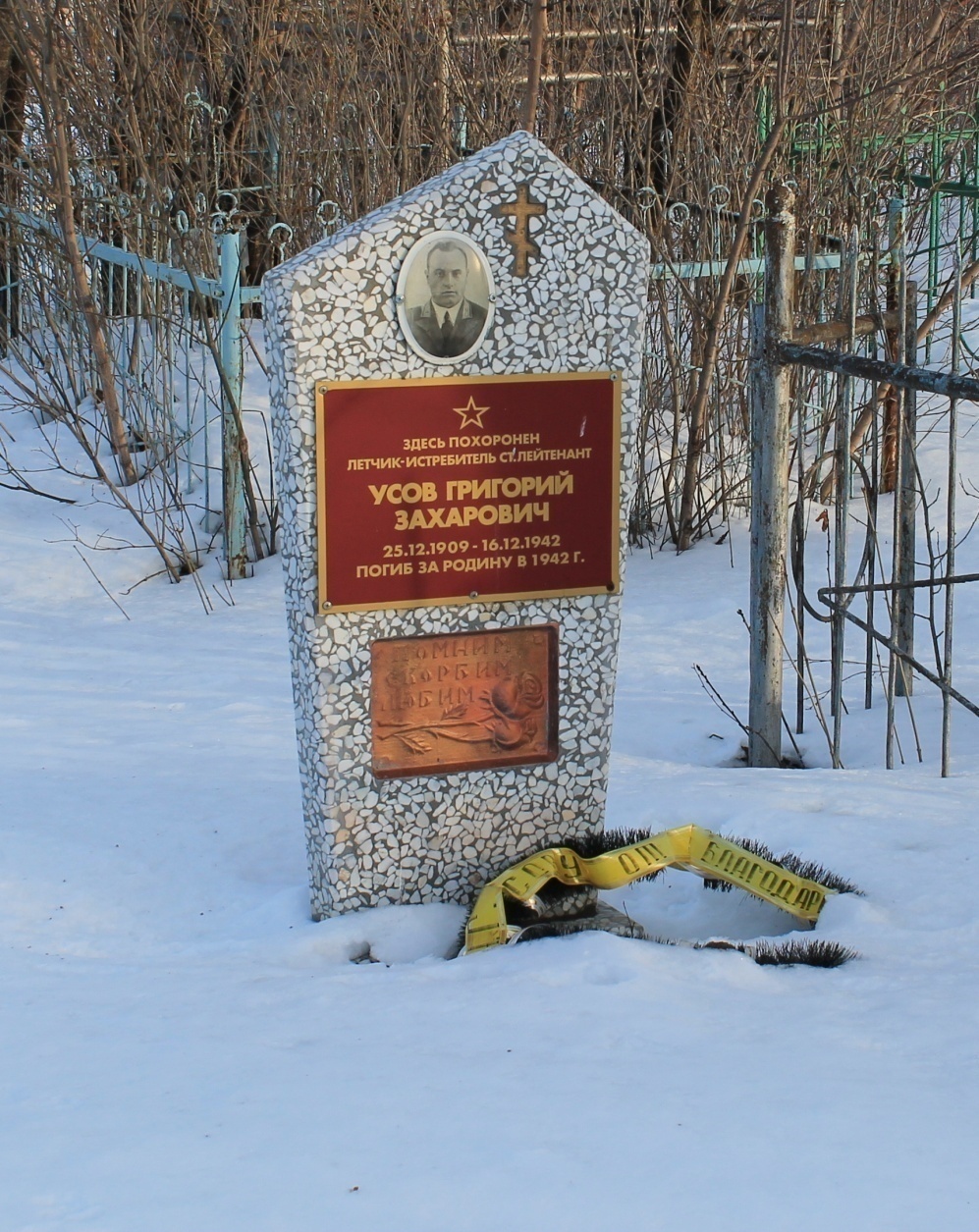 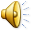 В селе Нижняя Каменка Таловского района Воронежской области находится могила летчика Усова Григория Захаровича, погибшего в 1942 году.
О том, что здесь захоронен летчик Усов, большинство населения узнало только в 1948 году.
Во время похорон одной из жительниц села  Штанько Леонид Васильевич и Шарый Василий Андреевич, копавшие могилу, обнаружили тело, которое было похоронено не по местным обычаям.
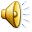 Учащиеся школы под руководством Ермолаевой   
           Софьи Николаевны начали поиск.
Жительница села Шляховая Христина, сообщила, что на территории села Нижняя  Каменка в 1942 году располагался военный аэродром, а у неё квартировали 4 летчика. Однажды они пришли на ночлег впятером со своим товарищем. Переночевав, утром они улетели на задание. А на следующий день после боевого вылета к ней на квартиру принесли тело этого летчика, попросили похоронить. Назвали только фамилию – Усов.
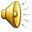 Там, за гладью пруда, во время Великой Отечественной войны находился военный аэродром.
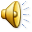 С 1963 по 1975 годы поиски продолжались под руководством Снопова Дмитрия Максимовича.
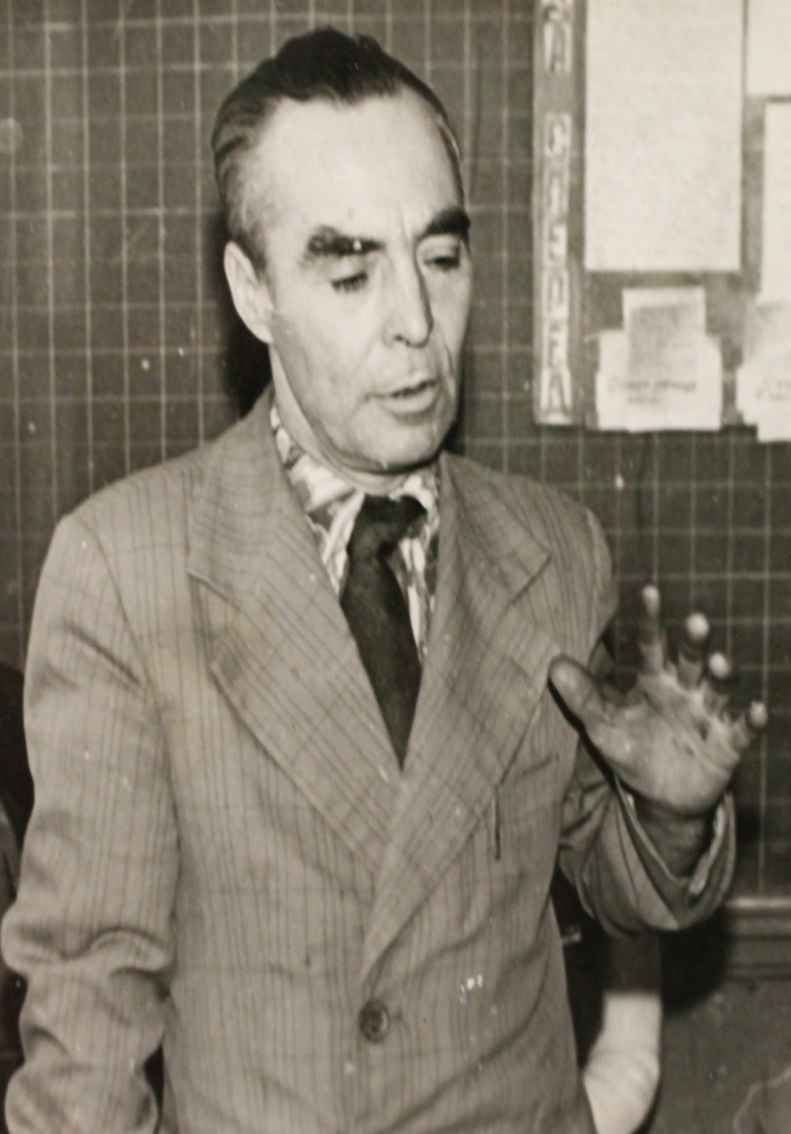 В эти годы удалось установить имя и отчество Усова – Григорий Захарович, до этого на памятнике значилась только фамилия.  В 1975 году после долгих поисков через Таловский райвоенкомат ребята узнали адрес жены Усова, Клавдии Михайловны, завязалась переписка.
Вот что писала Клавдия Михайловна: « Получила Ваше письмо и так была взволнована…Он был очень честным человеком, чутким к семье и ко всем людям, он честно трудился, любил свою Родину, и свой долг перед Родиной он выполнил, он погиб, но самолет привел на свой аэродром…»
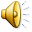 В 1978 году Клавдия Михайловна по приглашению пионеров побывала в селе Нижняя Каменка на могиле мужа. Во второй раз она приезжала в 1979 году.
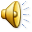 Из письма сына –Усова Юрия Григорьевича: «Командир звена легких бомбардировщиков Пе-2, старший лейтенант Усов Григорий Захарович по отзывам его фронтовых друзей и товарищей был честным, правдивым, добросовестным и порядочным человеком, истинным коммунистом и патриотом нашей Родины.»
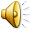 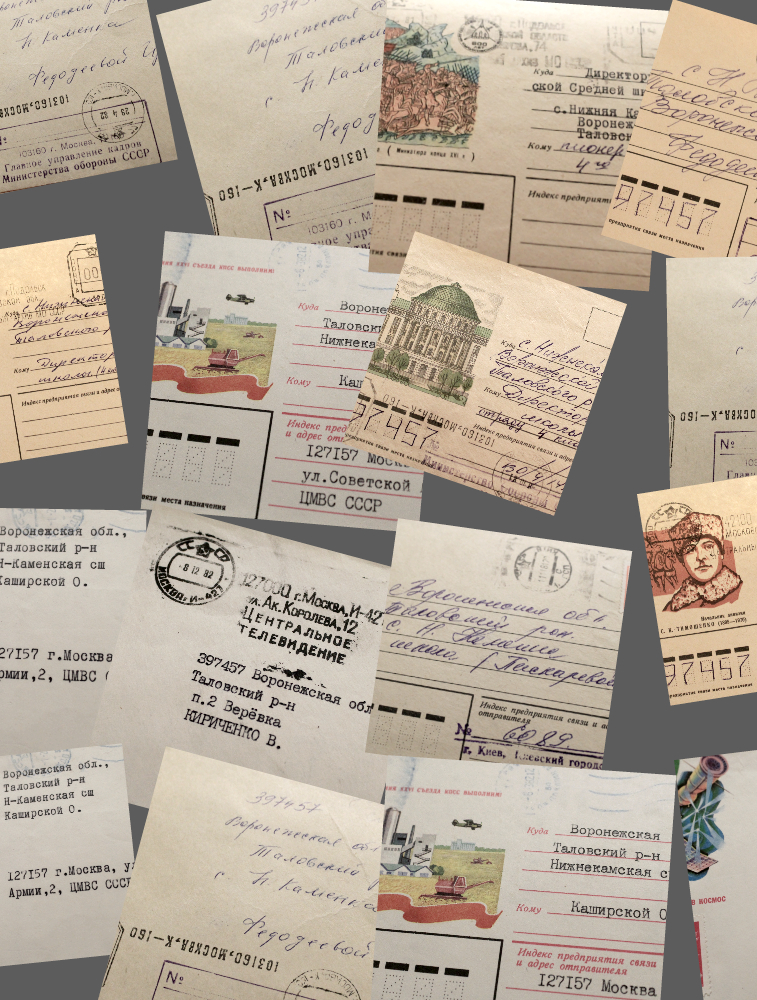 За два года поиска (1981-1982) пионеры написали более ста писем: в Министерство Обороны СССР, в Центральный музей вооруженных сил СССР, в Главное управление кадров Министерства Обороны СССР, в Советский комитет Ветеранов войны,  в военкоматы городов Орла, Ворошиловграда, Киева, Энгельса, Таловой и т. д.
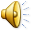 Из письма Министерства обороны СССР
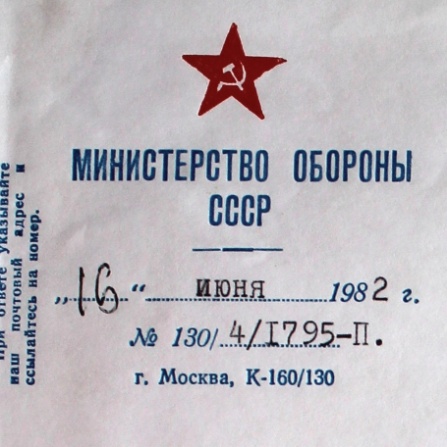 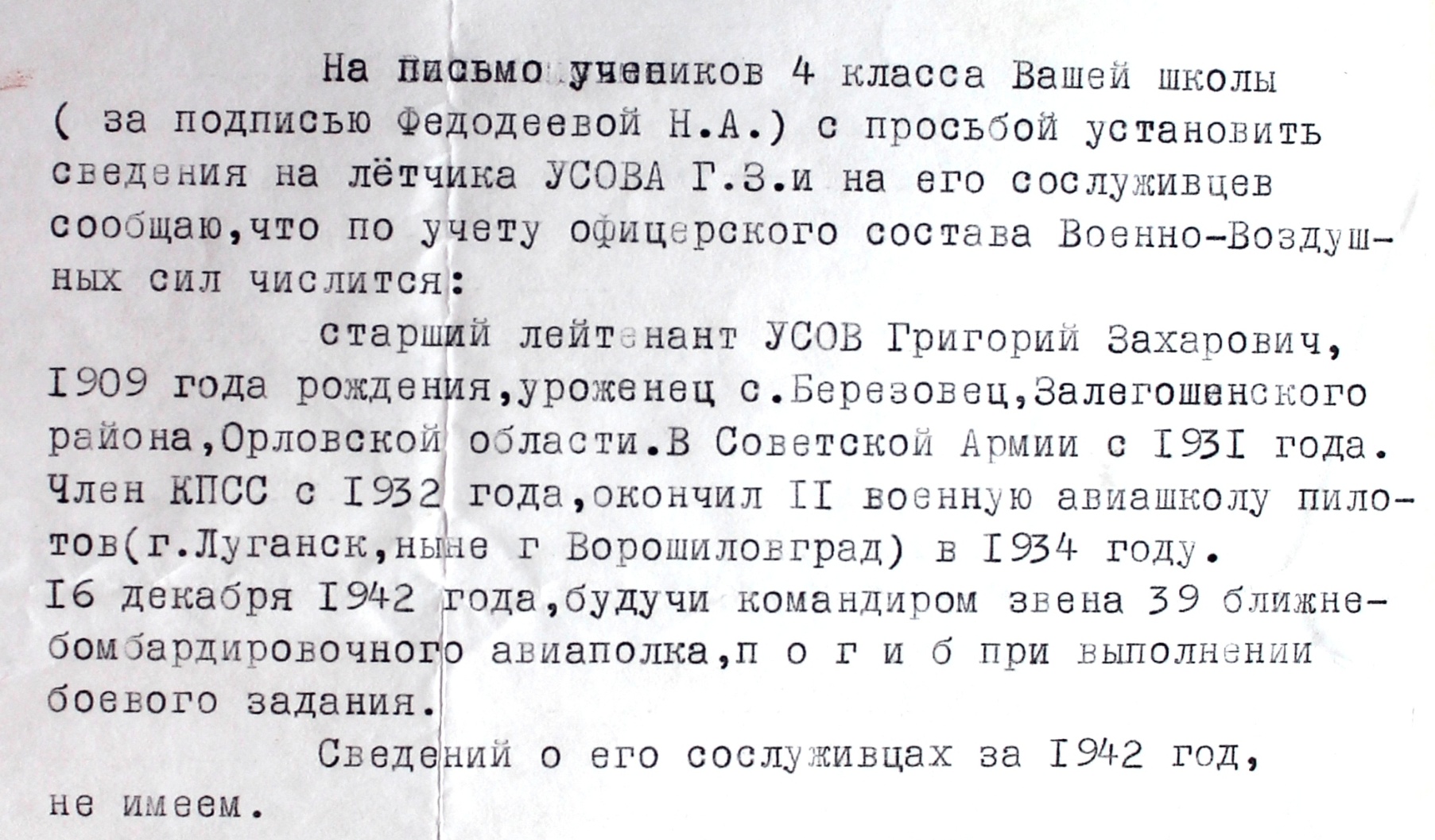 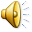 Постепенно вырисовывалась общая картина его биографии.
Григорий Захарович родился в 1909 году в Орловской области в большой дружной семье. Гриша рано потерял мать, и отец сам воспитывал детей трудолюбию, честности и героизму. Служил Григорий Захарович в рядах Красной Армии в Москве; как отличника боевой подготовки его направили в военное авиационное училище в город Луганск.
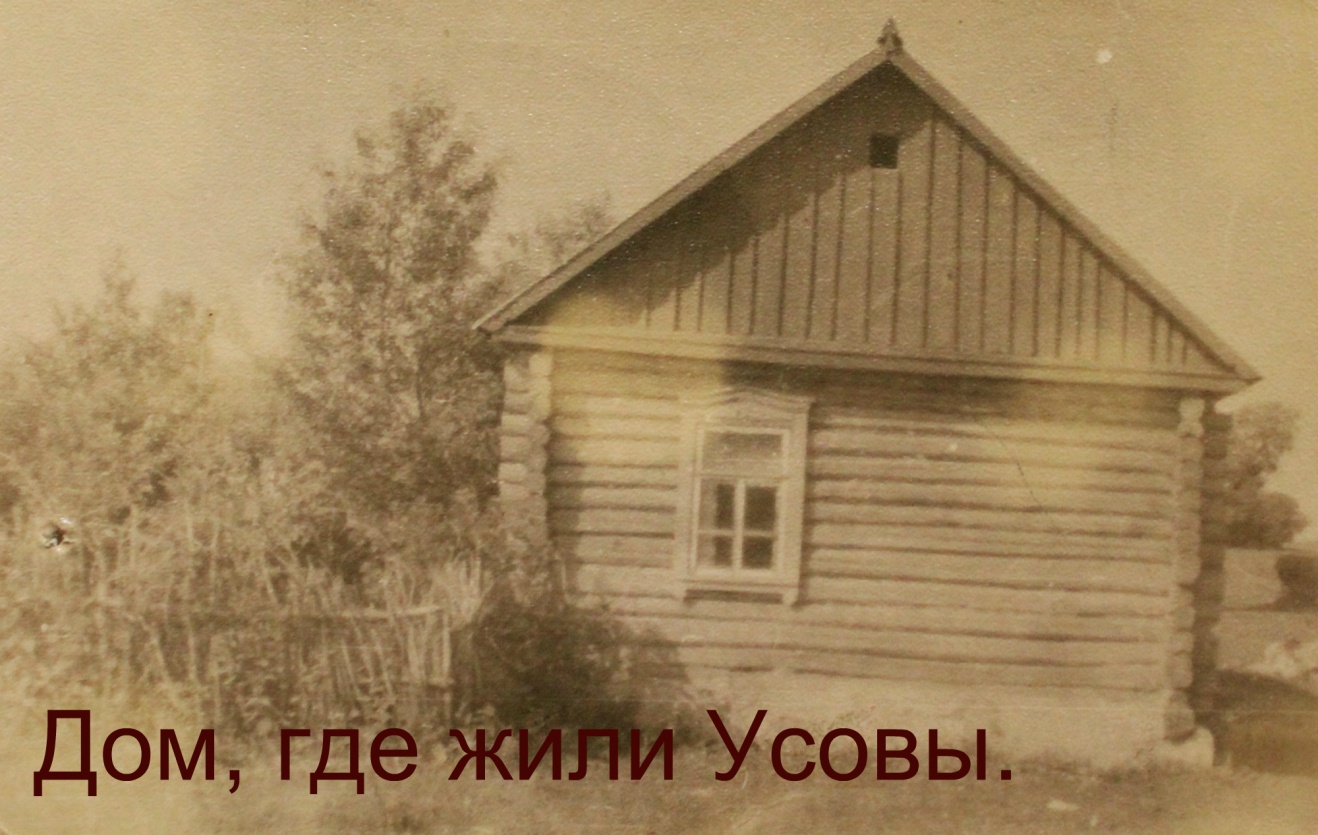 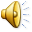 Григорий Захарович отлично закончил летное училище, далее финская война и известные события  в районе озера Хасан, затем служил на Украине, в присоединенных областях, за боевые успехи был награжден. Киев начали бомбить в первый же день Великой Отечественной войны, и полк был переброшен в г. Энгельс, куда была эвакуирована и семья Усова – жена Клавдия Михайловна с маленьким сыном Юрой.
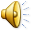 Пикирующий бомбардировщик Пе-2,          на котором летал Усов.
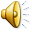 16 декабря 1942 года аэродром посёлка Нижняя Каменка проводил звено Усова на боевое             задание в район города Лиски.
Машина командира возвращалась последней.     Самолет был сильно поврежден, сам Усов      тяжело ранен. Истекая кровью, Григорий         старался дотянуть до своего аэродрома.     При посадке он потерял сознание и умер.
Шел 1942 год, декабрь. Сражения на Воронежском фронте меняли                           свое направление на Запад.
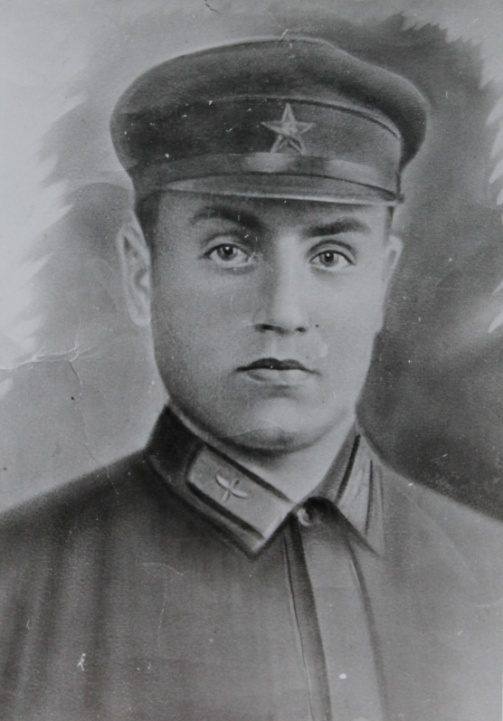 Каждый год 9 мая мы вспоминаем героев,            отдавших за нас свои жизни.
В бою отстоял Отчизну свою. Усову Георгию Захаровичу посвящается.
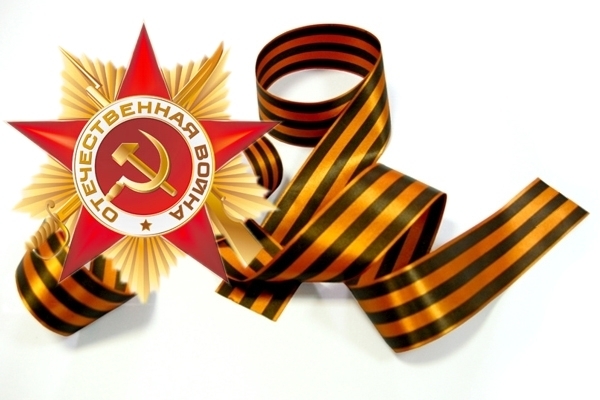